Digital Literacy 2015
Marcie Haloin
April 15, 2015
Digital Literacy
Storylineonline
http://www.storylineonline.net
International Children’s Library
http://en.childrenslibrary.org/
YouTube and publishers for promotion
http://www.youtube.com/watch?v=CEATEFO4TSI&NR=1
Tumble Books
Tumble Books is a subscription service for schools and libraries.  This link is to access provided by the Mamie Dowd Eisenhower Broomfield Library. Click on the Children’s Library and then either Tumble Books or the Tumble Book Cloud Jr. or Cloud
http://www.broomfield.org
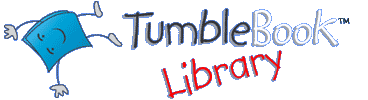 Streaming Database systems
Example of Discovery Streaming (Do other districts subscribe to others?)
http://hulstrom.adams12.org
then -->library --> student resources
Other databases or e-books
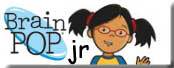 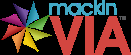 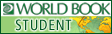 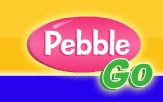 These are a few of the services that I use when subbing at Hulstrom.  To access them go to http://hulstrom.adams12.org Library  Student Resources  

Almost all are also available from Broomfield Public Library with a card.
Magazines
Discuss databases and demonstrate Ebsco Kidssearch


User name: Adams12 password: 5star
Print magazines
Elementary level
Middle School/High School
Classroom
Professional
Kids Magazines
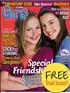 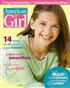 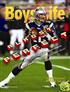 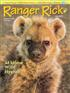 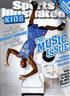 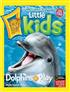 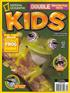 More Kids Magazines
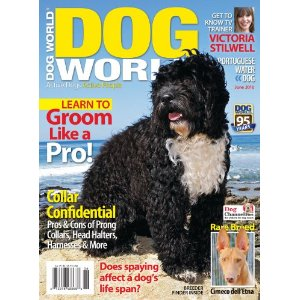 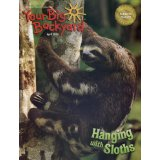 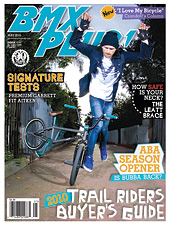 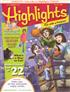 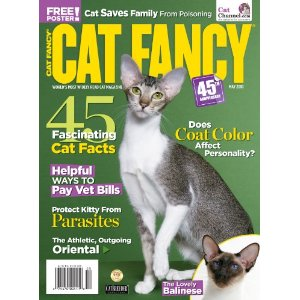 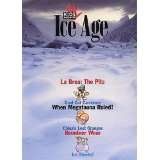 Audio BooksE-books from the Library
Demonstrate how to check-out one from DPL.  Most libraries allow check-out and teachers can project for instruction one time under fair use.
Play aways for check-out
Blogs to keep informed
Book Whisperer – Donalyn Miller – Nerdy Books http://bookwhisperer.com/  
Cynsations – Cynthia Leitich Smith
http://cynthialeitichsmith.blogspot.com/
Fuse8 – Elizabeth Bird – School Library Journal
http://blog.schoollibraryjournal.com/afuse8production
Kid Litosphere Central – CYBILS
http://www.kidlitosphere.org/
More Blogs
Read Roger – Roger Sutton – Horn Book
http://readroger.hbook.com/
Educating Alice – Monica Edinger – 
http://medinger.wordpress.com/
I.N.K. Interesting Non-Fiction for Kids Blog
http://inkrethink.blogspot.com/
HelpReaders Love Reading – Brian Wilhorn
http://www.helpreaderslovereading.com/
Chicken Spaghetti – Susan Thomsen
http://www.chickenspaghetti.typepad.com/
Book Trailers on TeacherTube
Publisher’s Post them
http://www.harpercollinschildrens.com/kids/gamesandcontests/features/video/
 Post on YouTube (Library orientation by Stacia M. at Leroy Drive)
http://www.youtube.com/watch?v=NjPd-1VK8M4&safety_mode=true&persist_safety_mode=1
Kids make them 
Librarians make them available : www.slimekids.com
Some technology Webtools for Book Reviews
VoiceThread
http://voicethread.com/
Glogster
http://edu.glogster.com
Poll4everywhere
 http://www.polleverywhere.com/
Technology Tips Newsletters & Blogs
University of Wisconsin Stout
http://www3.uwstout.edu/soe/profdev/news.cfm
ILearnTechnology – Kelly Tenkley
http://ilearntechnology.com/
NPR stories (one from March 28th on iPad Apps)
http://www.npr.org/player/v2/mediaPlayer.html?action=1&t=1&islist=false&id=134663712&m=134918038
Social Media About Literature
Library Thing
http://www.librarything.com/
Goodreads
http://www.goodreads.com/
Facebook/Twitter
It’s up to you!